DSC190: Machine Learning with Few LabelsUnsupervised Learning
Zhiting Hu
Lecture 10, October 21, 2024
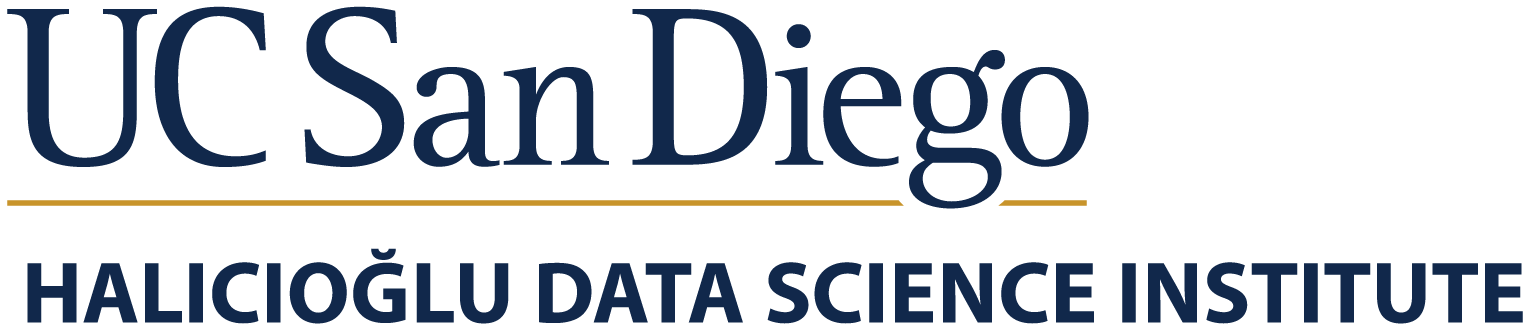 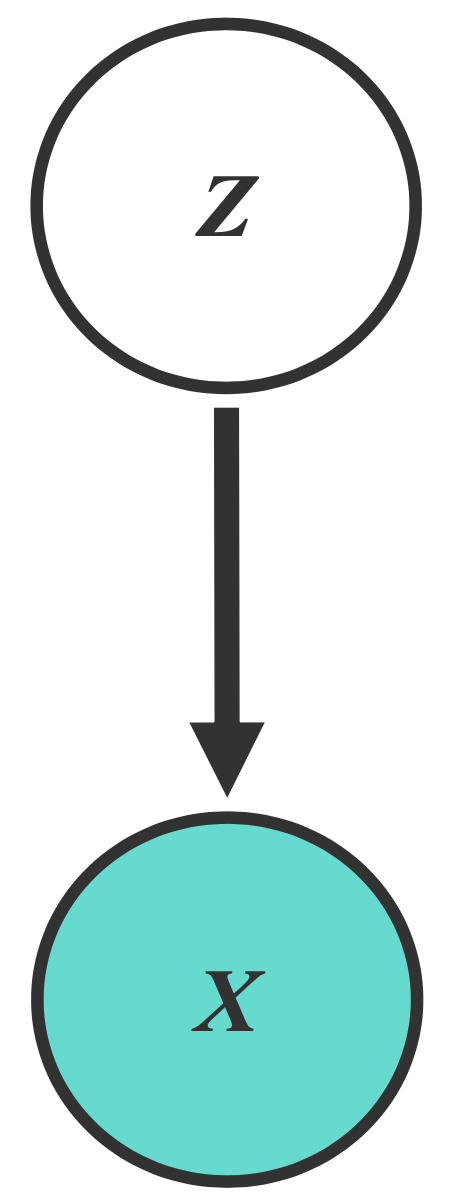 Recap: Gaussian Mixture Models (GMMs)
Consider a mixture of K Gaussian components:
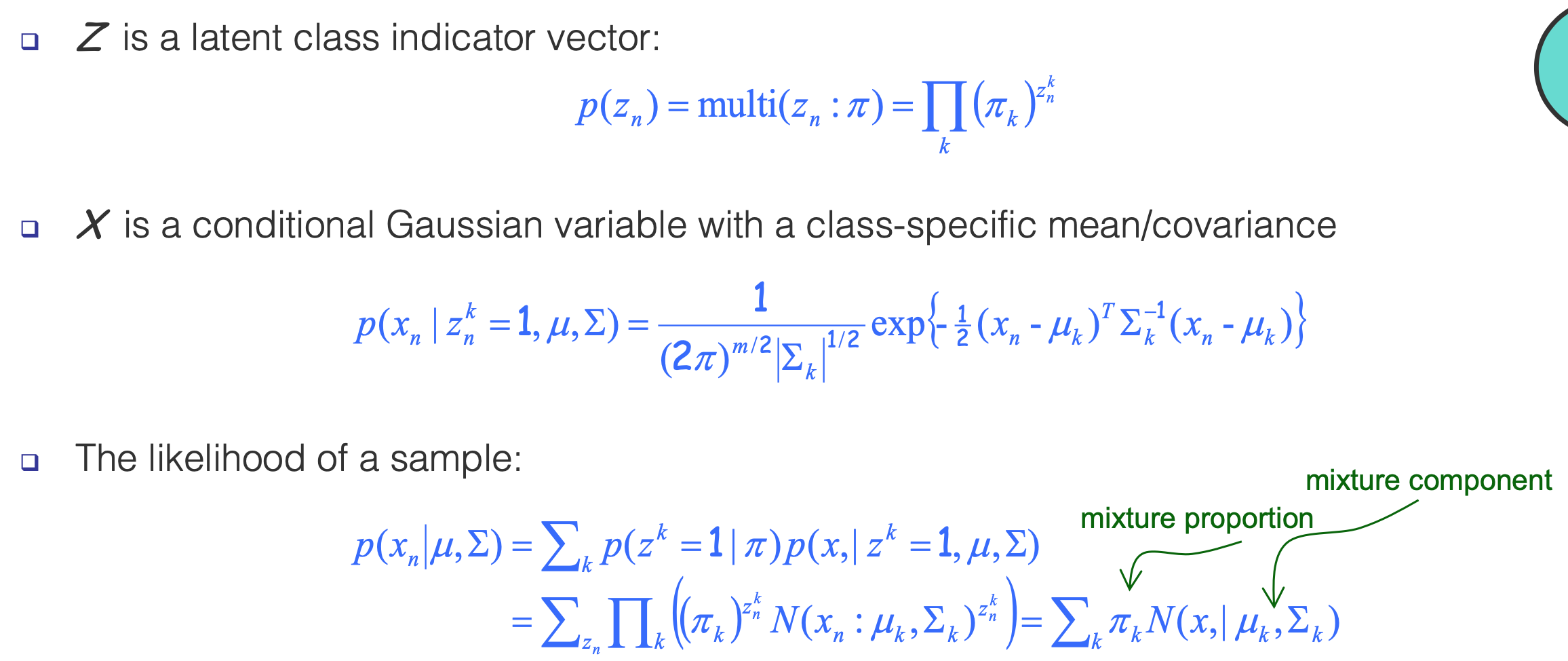 Parameters to be learned:
2
[Speaker Notes: Parameters to be learned: mixture proportion, mixture components]
Recap: Why is Learning Harder?
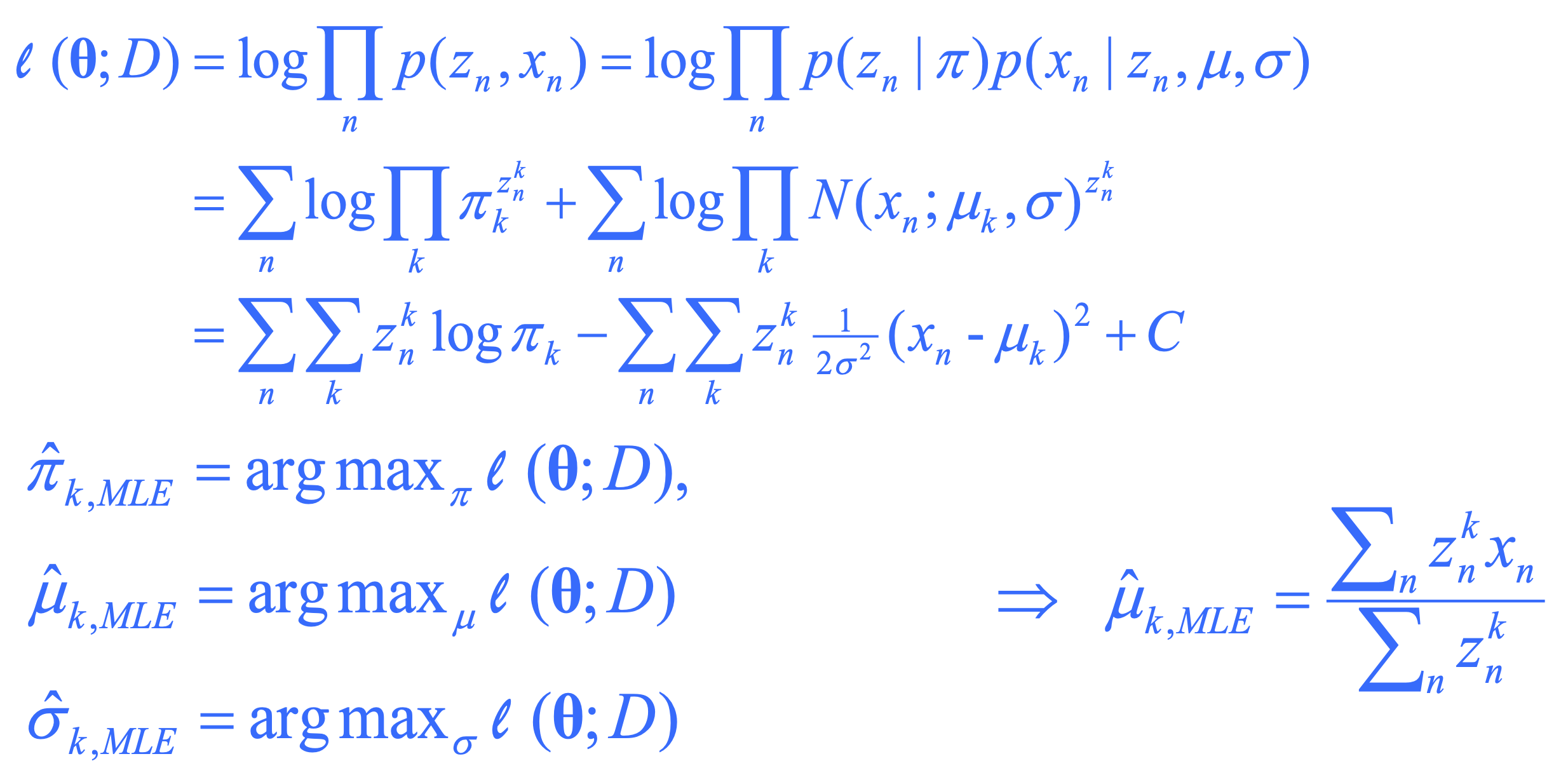 GMMs:
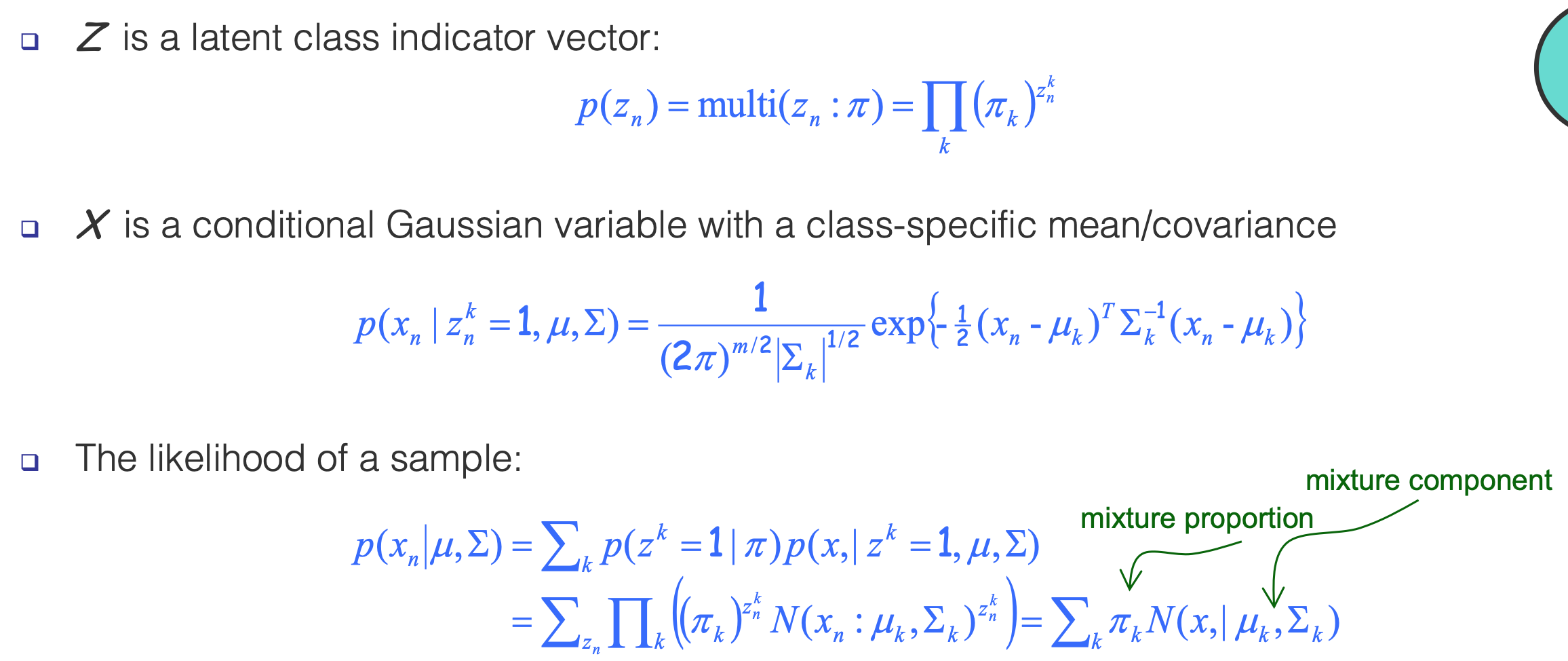 GMMs:
3
Expectation Maximization (EM): Intuition
We don’t actually observe q, let’s estimate it
E-step:
4
Expectation Maximization (EM): Intuition
We don’t actually observe q, let’s estimate it
E-step:
This is an iterative process
5
Expectation Maximization (EM)
6
Expectation Maximization (EM)
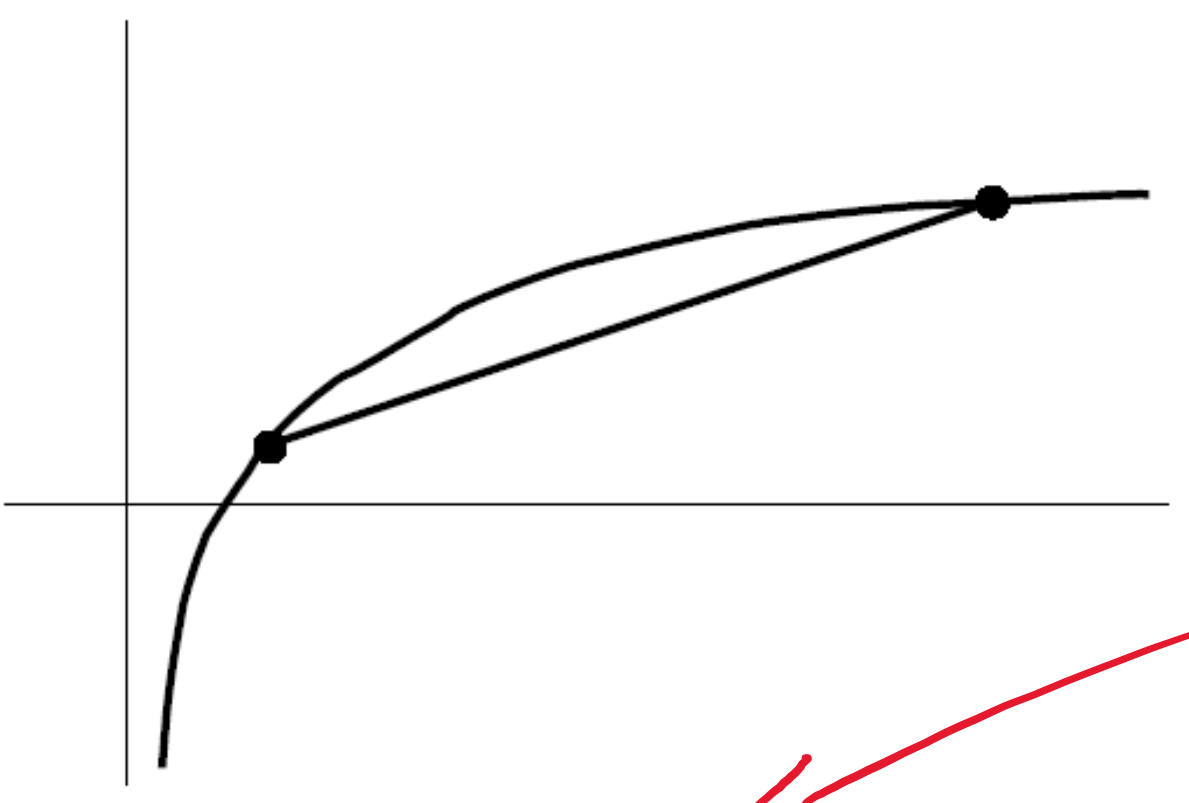 7
Expectation Maximization (EM)
8
Expectation Maximization (EM)
9
Expectation Maximization (EM)
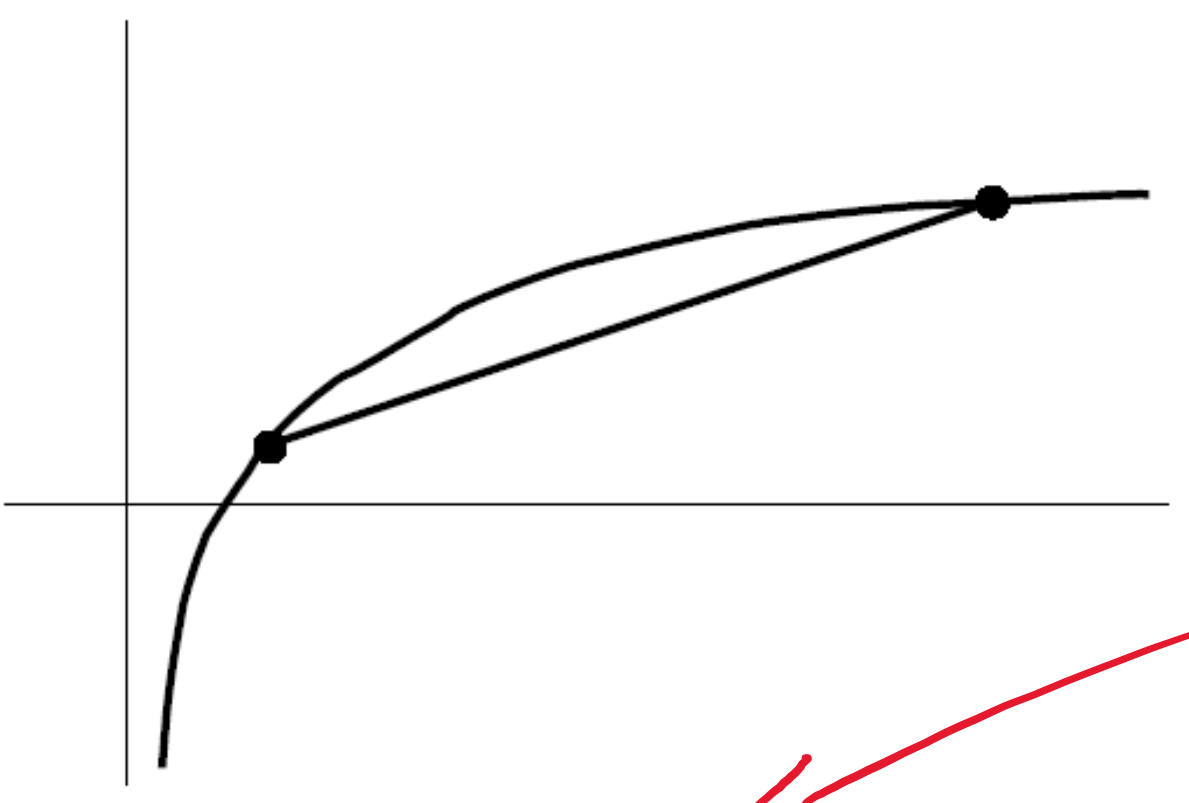 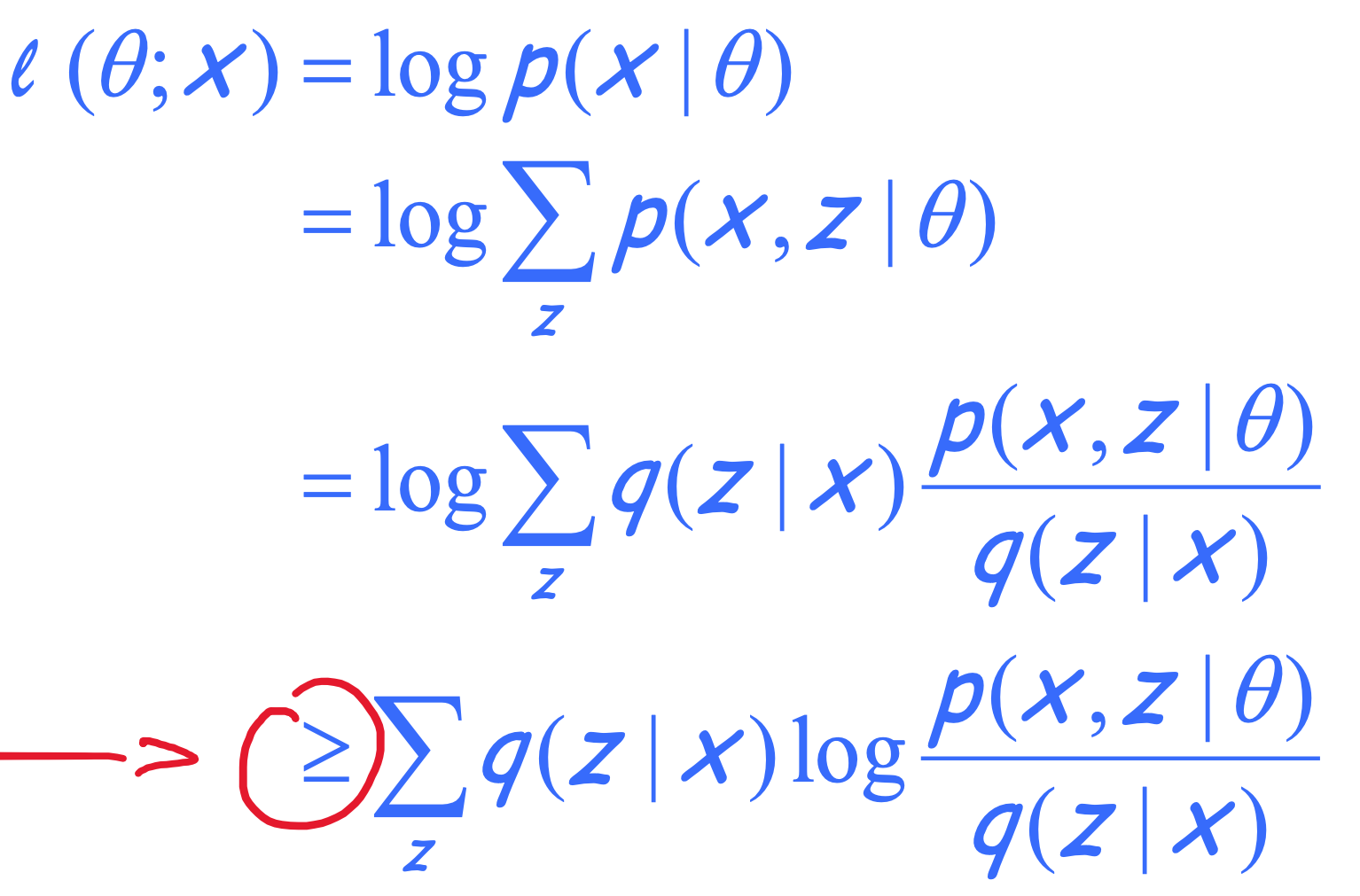 Evidence Lower Bound (ELBO)
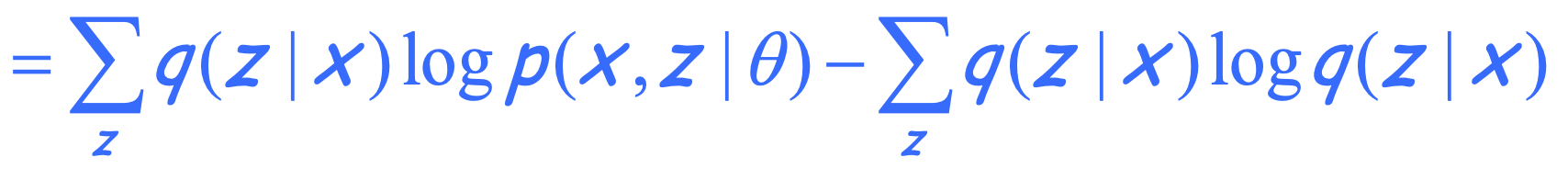 10
Expectation Maximization (EM)
(ELBO)
11
Expectation Maximization (EM)
(ELBO)
12
Lower Bound and Free Energy
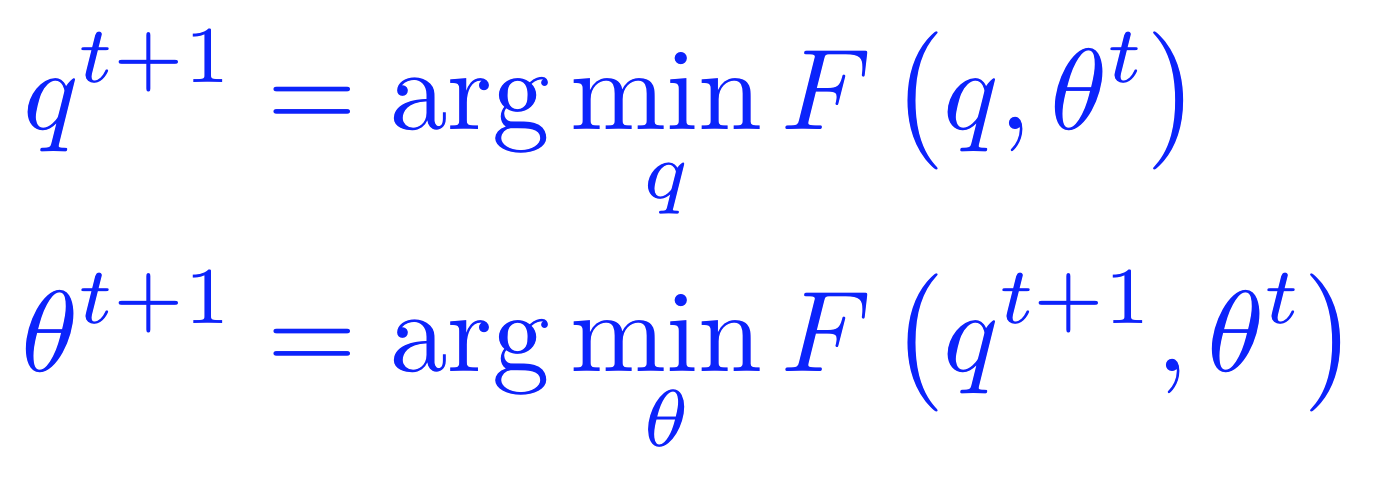 13
Question: show that that optimal solution of E-step is


I.e., the posterior distribution over the latent variables given the data and the current parameters. 

Hint: use the fact
Evidence Lower Bound (ELBO)
Variational free energy
14
15
16
EM Algorithm: Quick Summary
Evidence Lower Bound (ELBO)
Variational free energy
17
EM Algorithm: Quick Summary
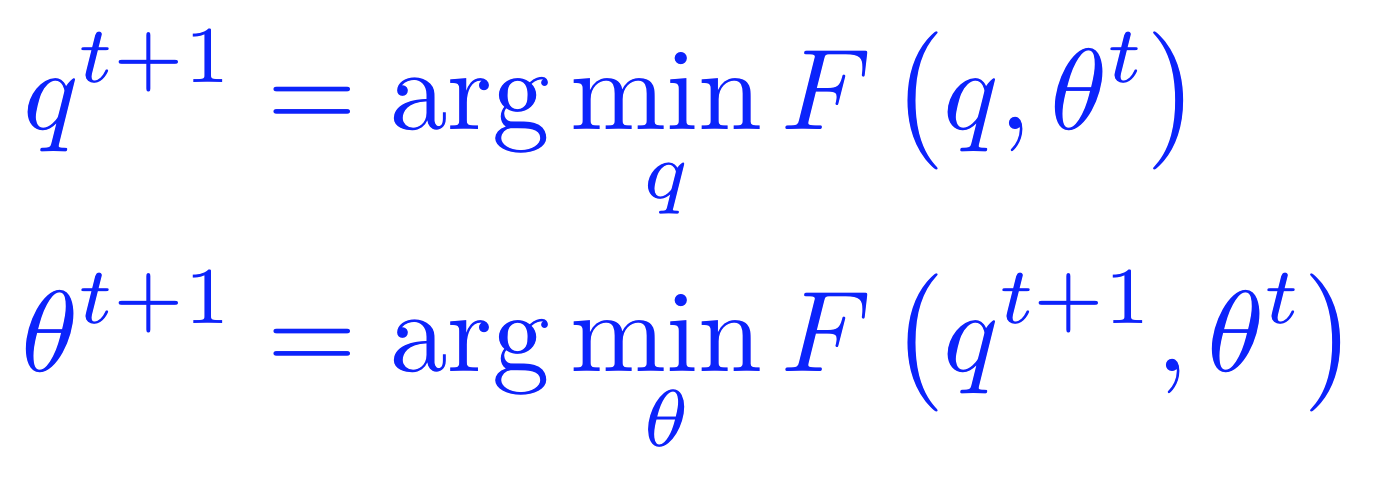 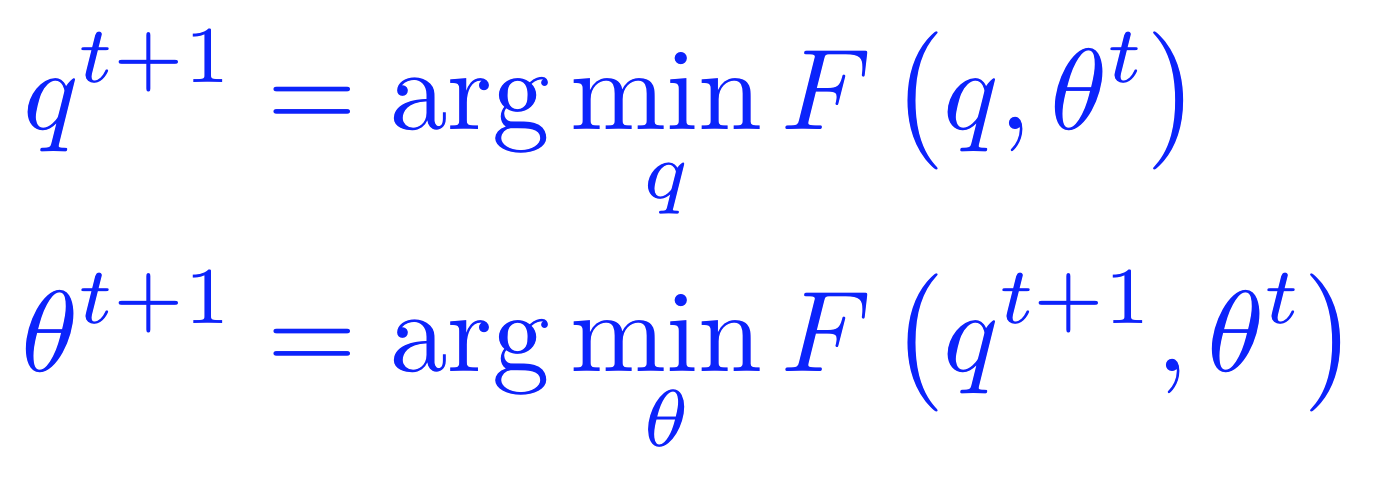 18
Questions?